ICP-MS
ICP hmotnostní spektrometrie
Iontové zdroje pro prvkovou analýzu
ICP
Nízkotlaké plazma HC, Grimmova výbojka
Mikrovlnná plazmata
VF a SS jiskra
Iontový nebo elektronový paprsek
Korona, Towsendův výboj
Elektrospray, termospray
prof. Otruba
2012
2
Indukčně vázané plazma
prof. Otruba
2012
3
ICP-MS kvadrupólový spektrometr
prof. Otruba
2012
4
Analytické přednosti ICP-MS
Rychlá multielementární analýza
Nízké detekční limity
Rychlá semikvantitativní analýza
Izotopová analýza
Extrémně široký pracovní rozsah koncetrací analytu (až 9 řádů)
Jednoduchá spektra
prof. Otruba
2012
5
Analyzátory
Statické – nutná kombinace elektrického a magnetického pole
	a) Sektorové analyzátory (ICP-MS obsahů ppt – ppq)
	b) Spektrometry s dvojí fokuzací (Mattauch-Herzog)
Dynamické – dostačuje elektrické pole
	a) Selektivní urychlovače (palletron, Bennetův sp.)
	b) Průletové (time-of-flight)
Systémy se stabilní drahou – kritické parametry:
	a) Rychlost (Smythe-Mattauch)
	b) Fáze (Farvitron)
	c) Specifický náboj (kvadrupólový filtr)
prof. Otruba
2012
6
Detektory
Měření střední hodnoty iontového proudu
	Plate detector 
	Faraday cup (do 10-15A)
Počítání iontů
	iontový násobič
	Channeltron
	Multichannel plate detector (MCP)
	Postakcelerační detekce elektronů
	Scintilátor + fotonásobič
prof. Otruba
2012
7
Vakuový systém
Vývěvy
	transportní
	sorpční
Vysokovakuová aparatura
	rotační + difúzní vývěva
	membránová + turbo-molekulární vývěva
prof. Otruba
2012
8
Turbomolekulární vývěvy
Gaedeho molekulární vývěva
Mezní tlak 0,0001Pa
Malá čerpací rychlost
Turbomolekulární vývěva
prof. Otruba
2012
9
ICP iontový zdroj
Většina prvků je ionizována z >90%
	(pouze As z 52%; Se z 33%; S z 14% a
	F z 0,001%)
V argonovém ICP plazmatu vznikají přednostně jednou nabité pozitivní ionty
Malá disperze kinetické energie iontů – vhodné pro kvadrupólový filtr
prof. Otruba
2012
10
Interface ICP - MS
musí splňovat tyto požadavky:
Vzorkovat ionty v místě jejich vzniku, tj. v analytickém kanále ICP.
Převést ionty z oblasti atmosférického tlaku do vakua.
Zachovat stechiometrii analytů při transportu iontů.
prof. Otruba
2012
11
Interface
prof. Otruba
2012
12
PE Plasmalok Interface
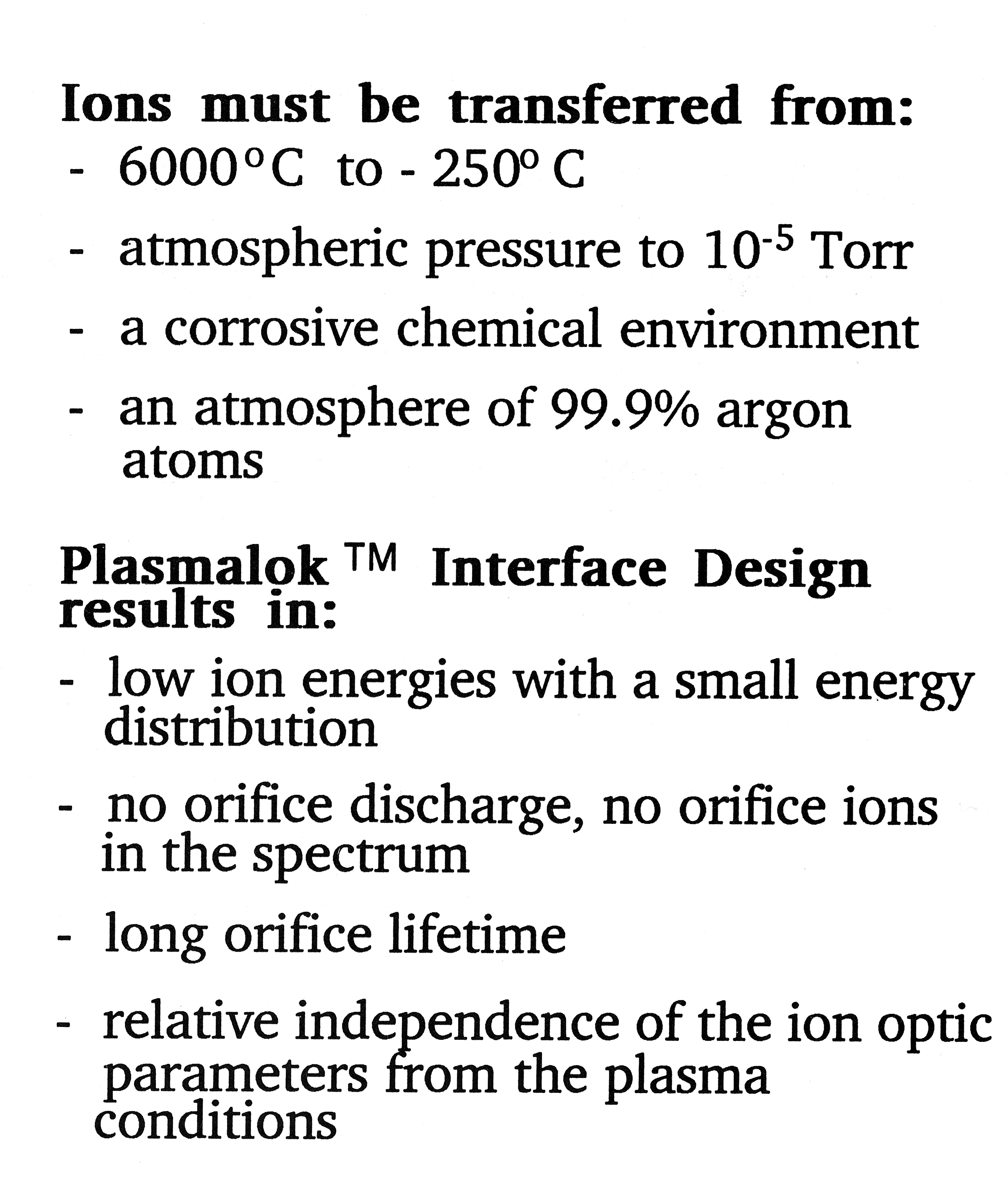 prof. Otruba
2012
13
Sampler ICP-MS Hilger
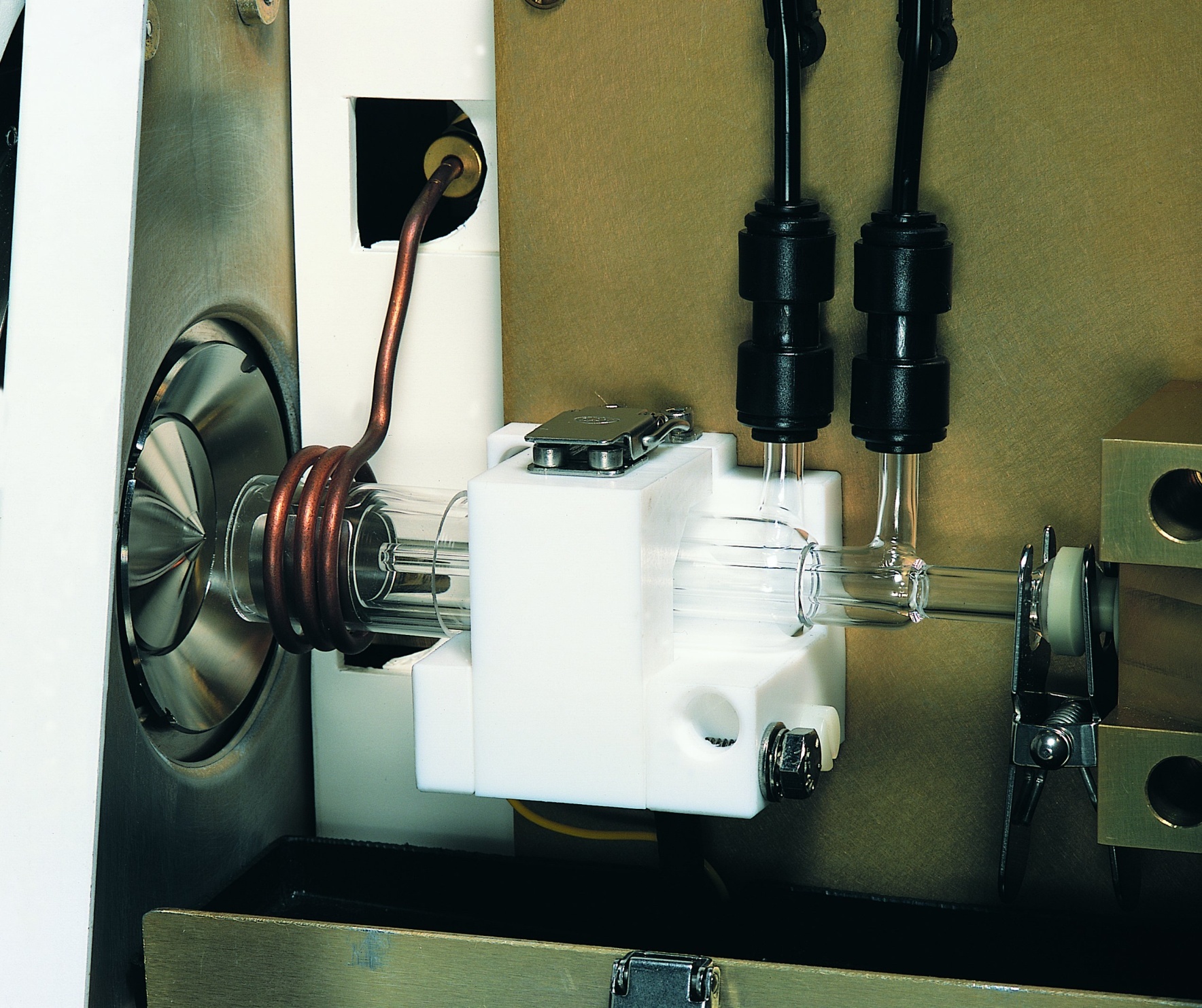 prof. Otruba
2012
14
Interface ICP-MS Hilger
prof. Otruba
2012
15
Funkce iontové optiky
Extrakce iontů z neutrálních specií
Fokusace iontů do úzkého kolimovaného paprsku
Minimální závislost na hmotnosti iontů
Musí odstranit neutrální atomy, molekuly a fotony
prof. Otruba
2012
16
Analyzátory pro ICP-MS
Statické analyzátory jsou iontově optickou analogií světelného optického spektrometru (hranol + čočka) a označují se také jako spektrometry deflexní.
Ionty zvoleného poměru m/z jsou přivedeny na centrální dráhu kombinací statických polí – použití zejména pro
spektrometrii vysokého rozlišení (s dvojí fokusací) 
měření izotopových poměrů 
Dynamické analyzátory:
stabilní dráhy iontu m/z mezi zdrojem a detektorem je dosaženo s využitím radiofrekvenčního pole (kvadrupólový filtr)
rozdělení iontů podle m/z se určí z doby jejich letu mezi zdrojem a detektorem (analyzátor z doby letu)
prof. Otruba
2012
17
Rozlišovací schopnost
M
M
Rozlišovací schopnost R:
	R = ΔM/M
M se měří při 50% (FWHM, Full Width at Half Maximum) nebo 10% maximální výšky píku
Ie
prof. Otruba
2012
18
Potřebná rozlišovací schopnost pro eliminaci interferencí
prof. Otruba
2012
19
Lorentzova síla
2012
F = qE + q(v x B) 
	kde
	F je Lorentzova síla působící na náboj q
	E je intenzita elektrického pole
	B indukce magnetického pole
	v  je rychlost částice
prof. Otruba
20
Statické analyzátory
Odchylka dráhy iontu     de  v elektrickém a          db  v magnetickém poli:
	de~e/(mv2)
	db ~e/(mv)
Ze soustavy těchto rovnic je možné stanovit m a v. Pro separaci iontů různých hmot a rychlostí je tedy nutné použít vychylování jak elektrickým, tak magnetické polem
v=konst.
dB
m=konst.
v
mv=konst.
½mv2=konst.
m
dE
prof. Otruba
2012
21
Mattauch-Herzog sektorový spektrograf
magnetic sector
ions
focal plane
electrostatic sector
prof. Otruba
2012
22
Nier-Johnson sektorový analyzátor
magnetický sektor
elektrostatický sektor
+
+
-
+
-
Zaostření dle energie
Zaostření m/z
Dvojitá fokusace
ionty
prof. Otruba
2012
23
Rozlišení
Nízké rozlišení
Vysoké rozlišení
Vstupní 
štěrbina
Iontový
paprsek
Štěrbina 
detektoru
Profil píku
Rozlišení
400
10 000
prof. Otruba
2012
24
Propustnost vs. rozlišení (Axiom)
prof. Otruba
2012
25
Separace Fe/ArO
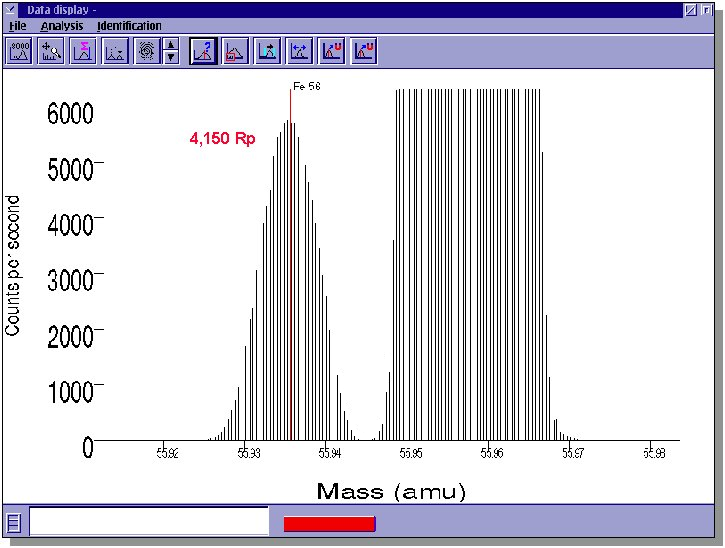 prof. Otruba
2012
26
Multikolektor
Zoom
electron 
multiplier
Faraday cups
prof. Otruba
2012
27
Kvadrupólový hmotový filtr
Je to základní hmotový filtr
Propouští pouze ionty o určitém poměru m/z
Propouštěná hmotnost (resp. m/z) je lineárně závislá na elektrickém potenciálu elektrod
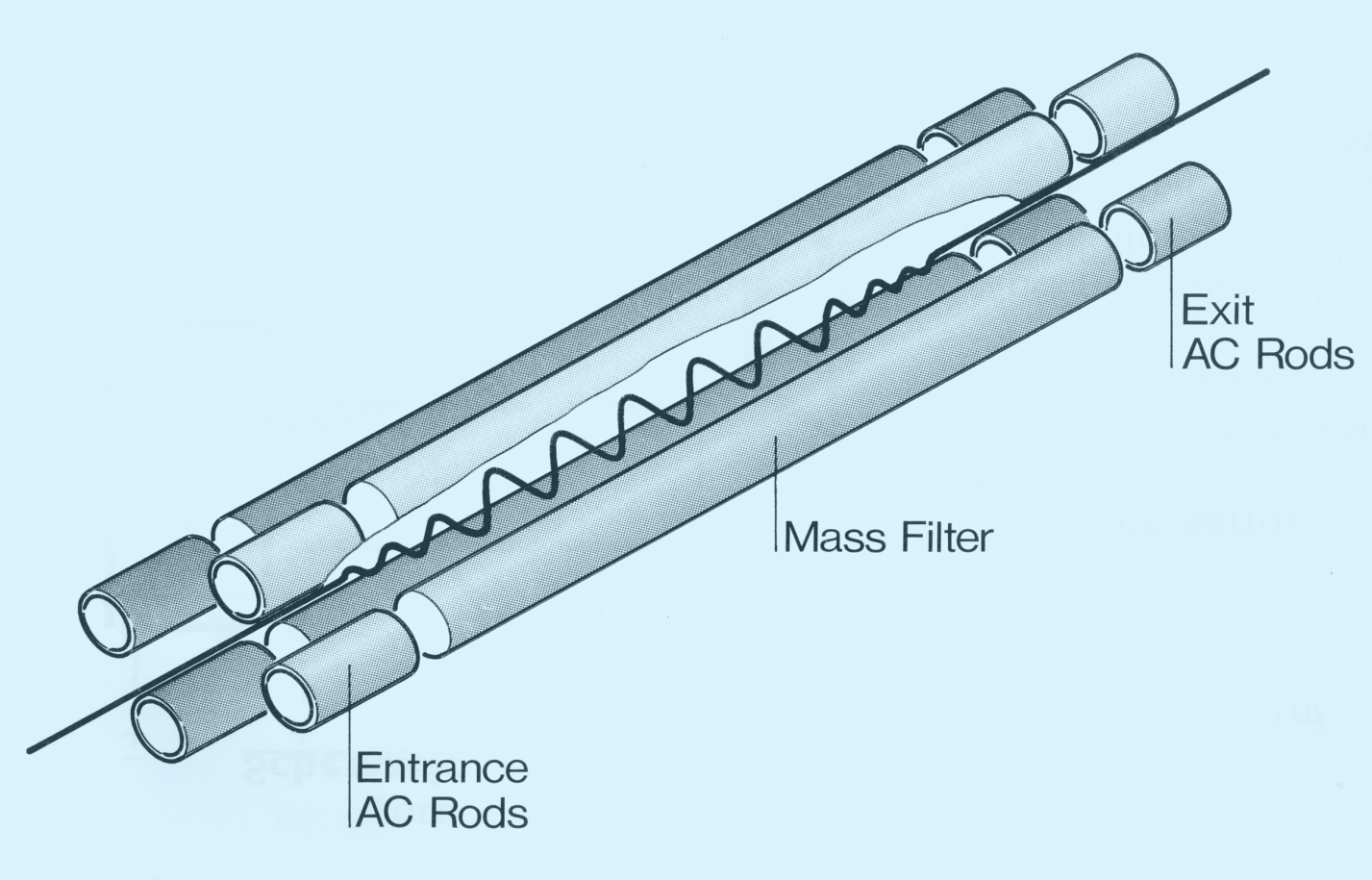 prof. Otruba
2012
28
Princip kvadrupólového filtru
+
r0
-
-
U + V cost
y
z
+
x
-(U + V cos t)
prof. Otruba
2012
29
Kvadrupólové pole +
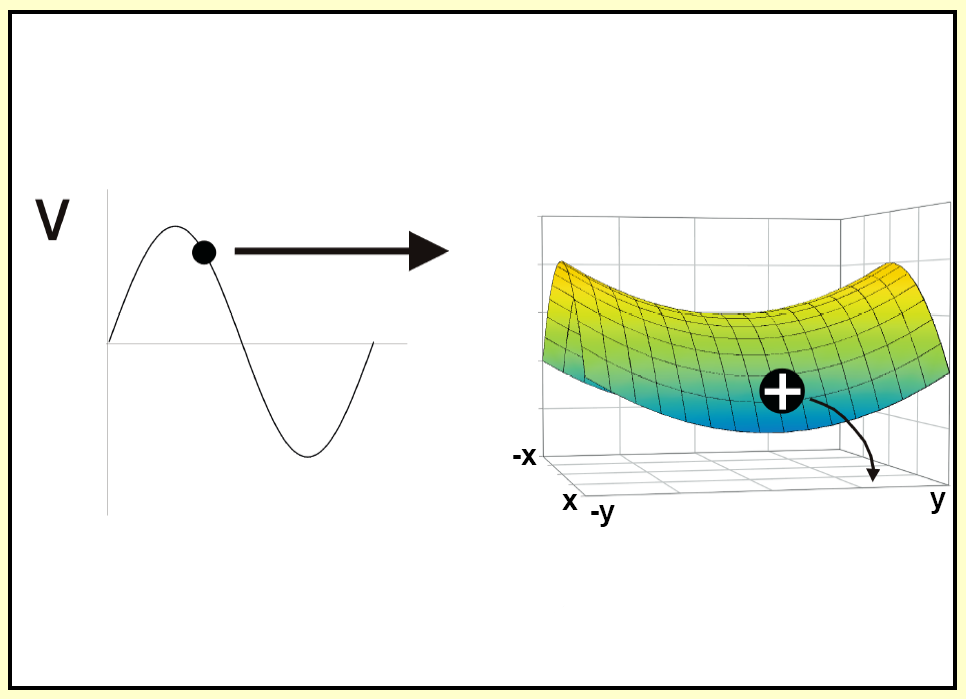 prof. Otruba
2012
30
Kvadrupólové pole -
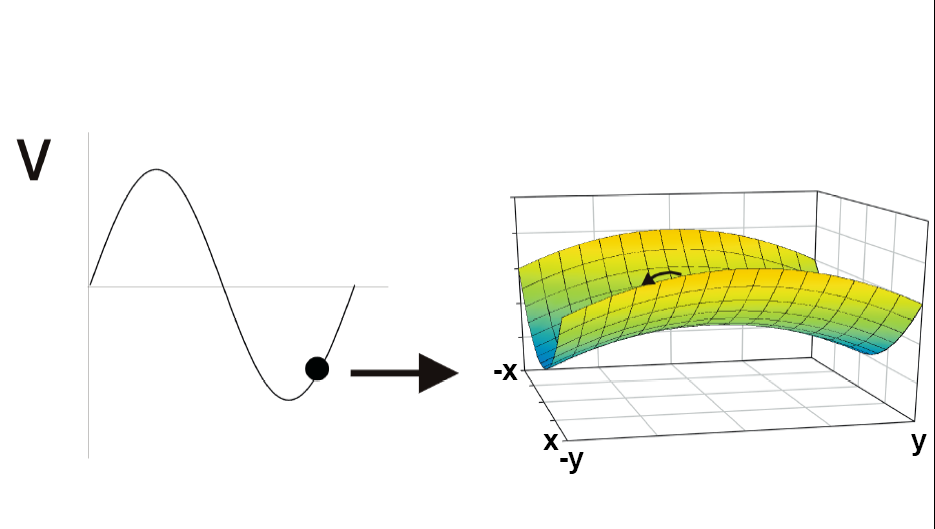 prof. Otruba
2012
31
Kvadrupól (Thermo Elemental)
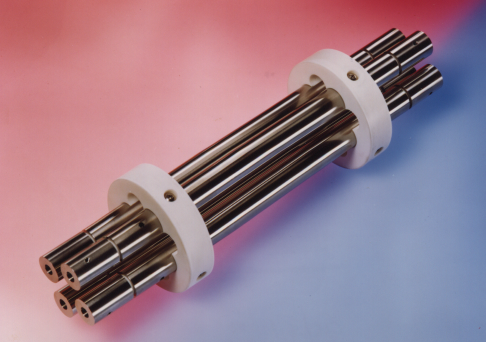 prof. Otruba
2012
32
Animace ICP-MS
prof. Otruba
2012
33
Průletové analyzátory - TOF
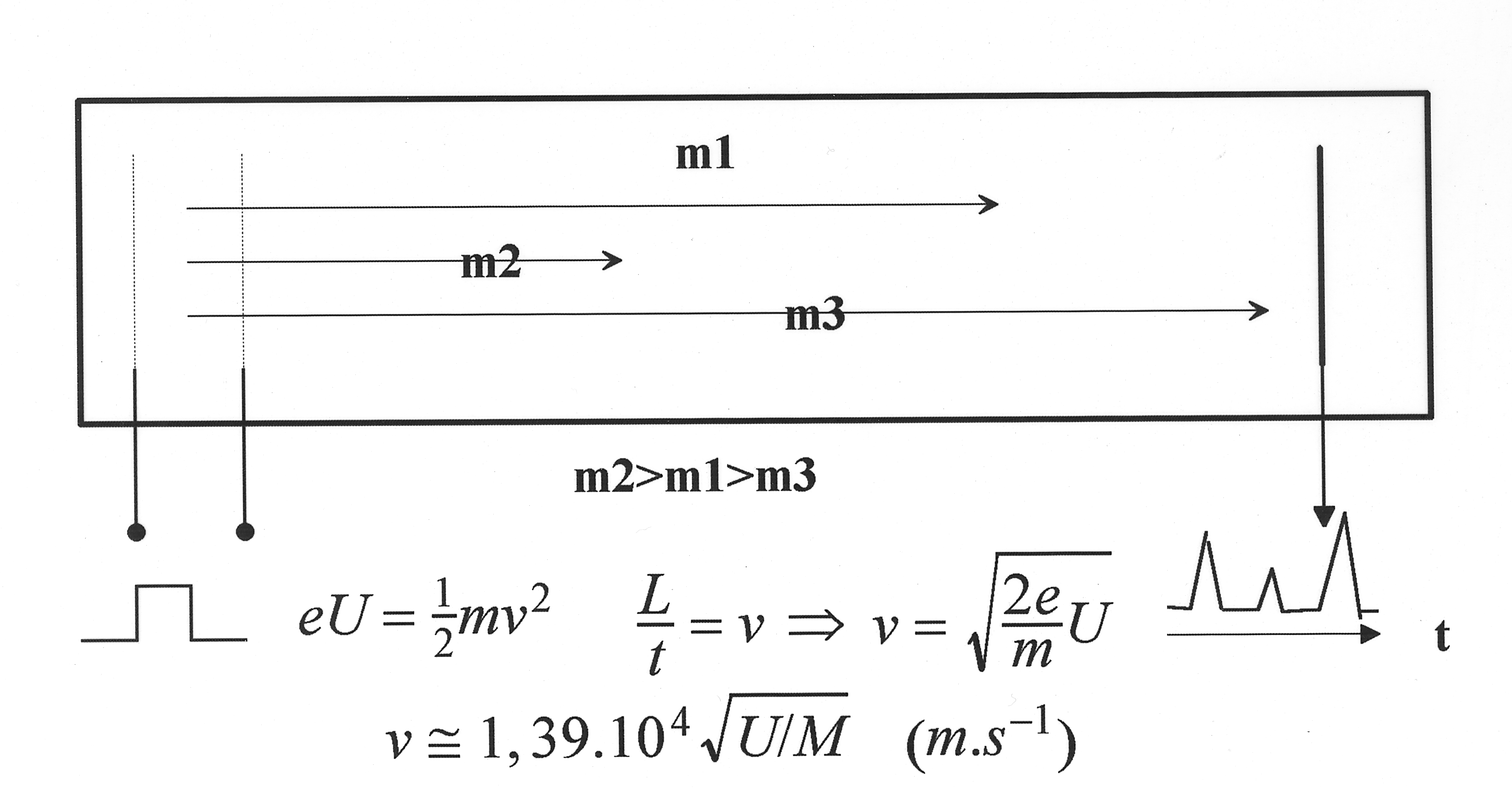 prof. Otruba
2012
34
Time-of-flight hmotnostní spektrometr s orthogonální extrakcí
repelling plate
ion extraction
tube (L: length)
detector
acceleration zone
(U: acceleration voltage)
slit
prof. Otruba
2012
35
TOF s iontovým zrcadlem (reflectron)
focal plane
Reflectron
Detector
Ion of mass X, slightly faster (more kinetic energy)
Ion of mass X, slightly slower (less kinetic energy)
prof. Otruba
2012
36
ICP-TOF-MS
reflectron
HF generator
iongate
ion optics
detector
extraction
Torche
prof. Otruba
2012
37
ICP-TOF-MS
prof. Otruba
2012
38
Interferenceizobarické překryvy
Interferent
analyt
korekce
48Ca+
48Ti+
44Ca+
58Fe+
58Ni+
56Fe+
64Ni+
64Zn+
60Ni+
prof. Otruba
2012
39
Polyatomické interference
Ar: monomer a dimer, kombinace mezi izotopy 36 (0,33%), 38 (0,06%) a 40 (99,6%).
voda: O, OH, kombinace s Ar
vzduch: N2, N2H, NO, O2
kyseliny, Cl, S, kombinace s Ar, O, H
Stabilní oxidy, LaO, CeO,….
prof. Otruba
2012
40
Izobarické interference na bázi argonu
prof. Otruba
2012
41
Potlačení spektrálních interferencí
Použitím lepšího spektrálního rozlišení
Použitím « cold » podmínek v ICP pro snížení tvorby iontů s argonem.
Použitím reakční cely pro disociaci rušících iontů
Použitím kolizní cely pro odstranění rušících iontů
prof. Otruba
2012
42
Rušení  40Ar16O+  vs. 56Fe+
Cold plasma:
Snížení tvorby Ar+ a tedy i ArO+
High resolution:
Separace píků ArO+ and Fe+
Reakce v plynné fázi/kolize v cele:
ArO+ + NH3  ArO + NH3+
prof. Otruba
2012
43
Podmínky „studeného (cold, cool)“ ICP
Nízký příkon, vysoký průtok nosného plynu.
Vhodné pro roztoky s malým obsahem rozpuštěných látek.
Eliminuje interference Ar+, ArO+, ArH+, ArCl+, ArC+, C2+.
Zvyšuje úroveň MO+ z <1% až na >20%.
Významné matrix efekty (nerobustní podmínky v ICP).
prof. Otruba
2012
44
Rozlišení polyatomických interferencí
prof. Otruba
2012
45
Separace signálů analytu a interferentu
Kvadrupólový ICP-MS
ICP-MS s vysokým rozlišením
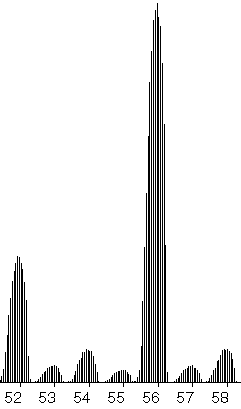 56Fe/ArO
ArOH/
 57Fe
ArN/54Fe
AMU
prof. Otruba
2012
46
Reakční (kolizní) cely
2012
Reakce v radiofrekvenční kvadrupólové cele (DRC, dynamic reaction cell, PE 6100), 
Kolize v radiofrekvenční-hexapólové (oktopólové) cele (Micromass Platform, TJA ExCell).
prof. Otruba
47
Perkin Elmer ELAN 6100DRC
sampler
vent
skimmer
prefilter
reaction cell
lens
mass analyzer
detector
prof. Otruba
2012
48
Kolizní cela, Micromass
intermediate
ion lens
exit lens
He, H2, Xe
conversion dynode
pre-filters
10-4 mbar
quadrupole
hexapole
10-5 mbar
Daly PMT
250 L/s
Turbo pump
70 L/s
Turbo pump
70 L/s
Turbo pump
prof. Otruba
2012
49
Hexapól
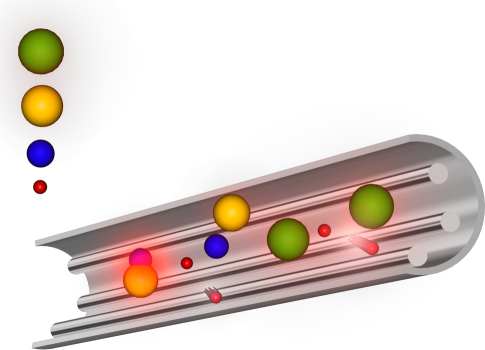 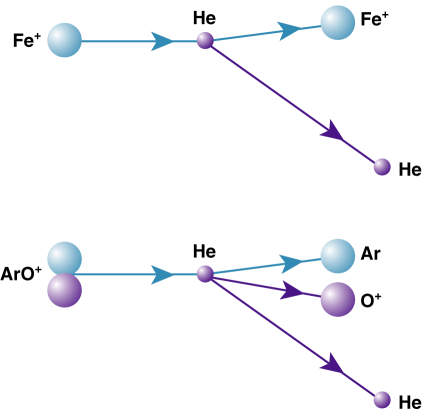 Iron
Argon
Oxygen
Helium
prof. Otruba
2012
50
Detektory
Faraday cup (lower sensitivity and long time constant) for intense ion signals
Continous dynode electron multiplier (CEM), such as the channeltron.
Discrete dynode electron multiplier.
Scintillator + photomultiplier
prof. Otruba
2012
51
Faraday cup
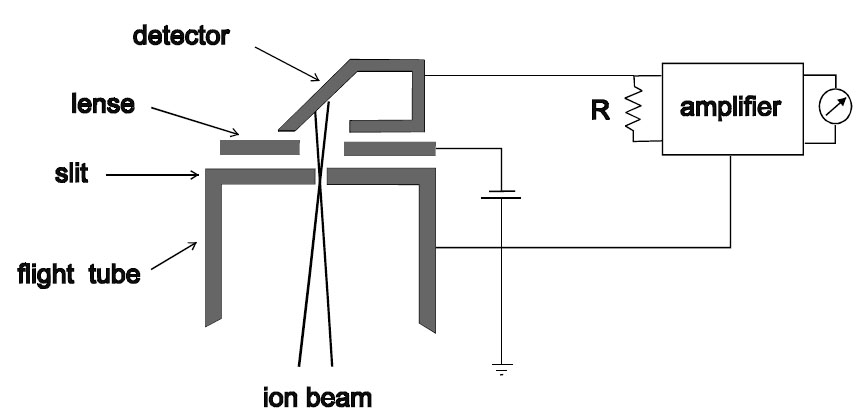 prof. Otruba
2012
52
Channeltron
preamplifier
Ion
secondary 
electrons
- 3 kV
prof. Otruba
2012
53
Microchannel plate detector (MCP)
Mikrokanálková deska je vyrobena z vysoce odporového materiálu obvykle 2 mm silného s pravidelnou řadou drobných trubek nebo štěrbin (microchannels) s průměrem přibližně 10µm. Každý mikrokanálek je kontinuální dynoda, tedy elektronový násobič, ve kterém probíhá násobení působením silného elektrického pole.
prof. Otruba
2012
54
Elektronový násobič
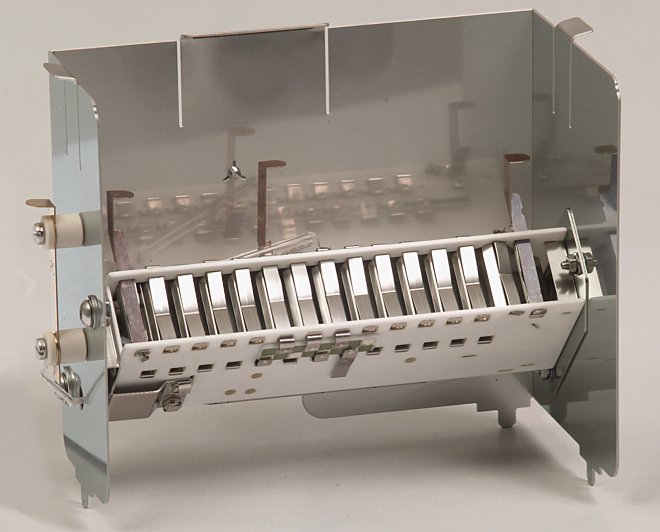 Analog
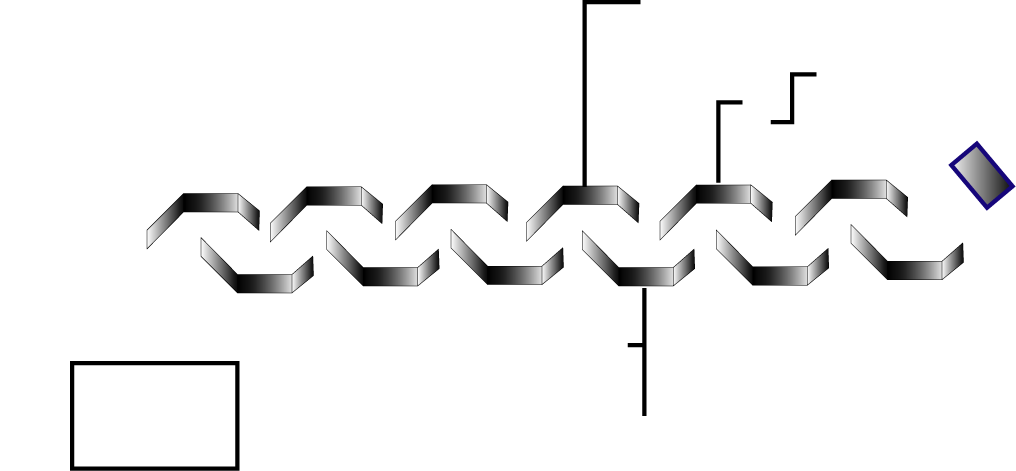 Gate
+230v
Pulse
-2kV
Deflector
prof. Otruba
2012
55
Scintilátor + fotonásobič
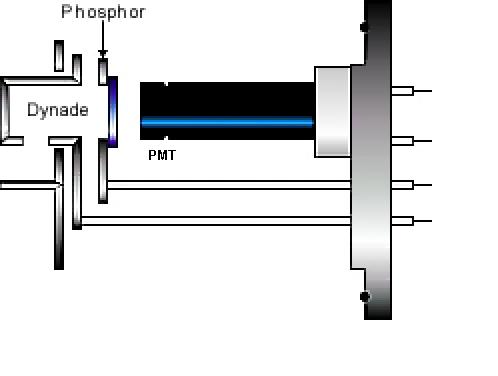 prof. Otruba
2012
56
Dynamický rozsah
Zvýšení dynamického rozsahu kombinací čítání pulsů a analogového měření.
Použití dvoustupňového elektronového násobiče
prof. Otruba
2012
57
Použitelné koncentrace rozpuštěného  vzorku (solnost)
Prakticky použitelné limitní koncentrace
0.1% AlCl3
0.3% NaCl
20% ve vodě rozpustné organiky
Postupné blokování kónusů způsobuje drift; lze jej ovlivnit:
Minimalizovat vhodnou délkou proplachu zmlžovače
Kompenzovat porovnávacím prvkem
Eliminovat použitím flow injection
prof. Otruba
2012
58
Izotopové poměry
QMS je sekvenční, kdežtoTOF-MS a multikolektor SFMS jsou simultánní.
Nejlepší RSD:
ICP-QMS: < 0.1%
ICP-TOFMS: < 0.1%
ICP-MC-SFMS: < 0.01%
prof. Otruba
2012
59
Meze detekce pro Ni
prof. Otruba
2012
60
Zhodnocení instrumentace
ICP-QMS je „workhorse“: spolehlivý, relativně levný, víceúčelový, cold plasma, kolizní / reakční cela.
ICP-SFMS:
	Při nízkém RP: bezkonkurenční LOD
	Při vysokém RP: řešení polyatomických interferencí
Multikolektor: 
   Nejpřesnější izotopové poměry.
ICP-TOFMS: 
    Ideální pro transientní signály.
prof. Otruba
2012
61
Limitující faktory ICP/MS
roztoky o vysoké koncentraci solí (mořská voda, krev…), které způsobují blokování vstupních kónusů a mění energetické podmínky v plazmatu (nespektrální interference)
tvorba polyatomických částic, která může v neznámých vzorcích působit falešné pozitivní signály u analyzovaných prvků (spektrální interference).
nespektrální interference lze obvykle redukovat nebo zcela eliminovat díky extrémní citlivosti techniky vhodným naředěním.
U spektrálních interferencí polyatomických částic je jejich odhalení a eliminace závislá především na zkušenosti analytika, který by měl před analýzou zcela nového typu vzorků provést důkladný průzkum majoritních složek a posoudit eventuální příčiny vzniku nečekaných polyatomických iontů.
prof. Otruba
2012
62
Biologie a medicína
Vzorky organických tkání nebo tělních tekutin jsou prakticky ideálními typy, neboť obsahují převážně při tlakové mineralizaci snadno odstranitelné prvky jako C, O a N, které se převedou na plyny nebo vodu. Zároveň se stále se prohlubujícími znalosti o mechanizmu působení stopových prvků v metabolismu živých organismů a sledování jejich distribuce v jednotlivých tělních tkáních nebo dokonce i buňkách vede k neustále snaze tyto znalosti rozšiřovat především hledáním jejich biologické aktivity v závislosti na fyzikálně chemické formě jejich výskytu (speciaci). Výsledky sledování specií a jejich aktivity může v řadě případů napomoci k odhalení příčin nemocí nebo různých alergií, přičemž lze často jako vzorek použít nepatrné části orgánů. Často je tak možno analyzovat archeologické vzorky.
prof. Otruba
2012
63
Životní prostředí
Obsah toxických kovů v životním prostředí je velmi důležitým parametrem pro posouzení jeho kvality, popřípadě vlivu lidské činnosti na jeho stav. Díky vysoké citlivosti lze analyzovat části rostlin (houby, mechy, lišejníky aj. – tzv. hyperakumulátory) nebo těl živočichů (ulity, lastury mořských měkkýšů, tkáně korálů, drobných savců a ryb) schopné akumulovat těžké kovy z okolního prostředí a sledovat změny časové i prostorové distribuce prvků u jednoho jedince. Například sledování obsahu rtuti v jednotlivých vrstvách sedimentů může poskytnout představu u postupných změnách v období řádu desítek až stovek let. Podobně jsou v rámci kontaminace potravních řetězců nejvíce vypovídající skupinou predátoři, neboť v jejich tkáních (především játra, ledviny aj.) se bioakumulací hromadí těžké kovy více než u býložravců.
prof. Otruba
2012
64
Geologie
Vysoká citlivost techniky ICP/MS hraje významnou roli při stanovení velmi málo zastoupených prvků (např. drahé kovy, lanthanoidy, uran aj.) v geologických materiálech nebo stanovení obsahu jodu v podzemních vodách. Porovnání vzájemných poměrů jednotlivých prvků vzácných zemin ve vzorcích je používáno k určení geologické historie hornin, neboť jsou přirozenou součástí prakticky všech hornin. Díky podobnosti chemických vlastností je jejich poměr zachován i po roztavení a zpětné krystalizaci nebo po tuhnutí v amorfní podobě, takže si jej hornina nese jako otisk prstu. Jejich vzájemné poměry tak mohou podat informaci o místě vzniku zkoumané horniny nebo o jejím transportu v zemské kůře či na povrchu Země. Významnou aplikací je také lokální mikroanalýza ve spojení s laserovou ablací.
prof. Otruba
2012
65
Izotopové poměry
Většina prvků se v přírodě vyskytuje ve formě několika stabilních izotopů. V přírodě se setkáme i s izotopy nestabilními, jejichž původ je obvykle rovněž přirozený (vznikají na př. působením kosmického záření nebo jadernými reakcemi v zemské kůře). Vedle toho přibývá i počet uměle vyrobených izotopů. Při zjišťování poměru izotopů je nutno dosáhnout velké přesnosti a správnosti získaných dat, neboť koncentrační rozdíly jsou obvykle v řádu jednotek nebo desetin procenta. Pro tyto účely jsou používány sektorové spektrometry v uspořádání s multikolektorem. Jako příklad praktického použití lze uvést např. sledování izotopového zastoupení olova nebo uranu.
 V přírodě se běžně setkáváme pouze s přirozeným izotopem 204Pb s průměrným zastoupením 1,4% a třemi produkty jaderného rozpadu uranu nebo thoria – izotopy 206Pb (24,1 %), 207Pb(22,1%) a 208Pb (52,3 %). Díky tomu se nepatrně liší vzájemné poměry zmíněných izotopů v závislosti na tom, jaké geologické složení měly dávné horniny.
Nejvíce zastoupeným izotopem přírodního uranu je 238U s výskytem přibližně 99,28 %, dále známe 235U (asi 0,72%). Technika ICP/MS umožňuje prokázat původ zvýšeného množství uranu v určitých lokalitách (státy bývalé Jugoslávie, Kuvajt nebo Irák), kde díky dělostřeleckému ostřelování došlo v určitých lokalitách k výraznému zvýšení výskytu izotopu 238U.
prof. Otruba
2012
66
Speciace
Pro stanovení fyzikálně-chemických forem existence daného prvku (specií) se nejčastěji uplatňuje kombinace nechromatografických separačních technik (mikrokolonové separace, membranové (barierové) separace, extrakční techniky (l)/(l), (l)/(s) aj., extrakce pevnou fází (SPE), (ko-)precipitace, filtrace a další. Podstatně výhodnější jsou však kombinace ICP/MS a chromatografických a elektromigračních technik (tzv.hyphenated techniques) jako např. IC-ICP/MS, LC-ICP/MS), CE-ICP/MS a další. Významnou výhodou těchto technik je především vysoká citlivost detekce, snadné propojení a možnost snímání přechodových signálů.
prof. Otruba
2012
67